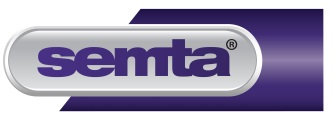 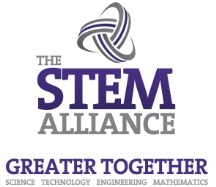 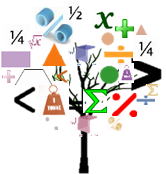 Trigonometrical Graphs
Matching Graphs to the Equations
Stephanie Underwood
Petroc
x
sin
cos
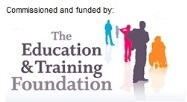 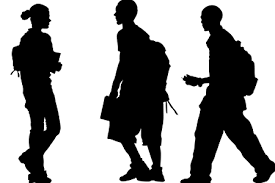 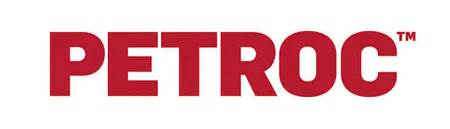 y
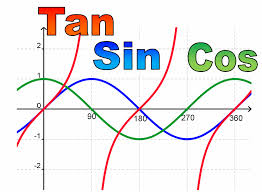 =
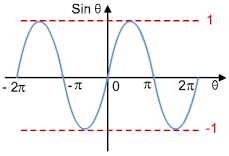 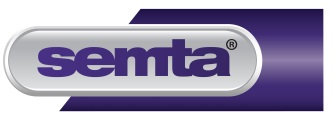 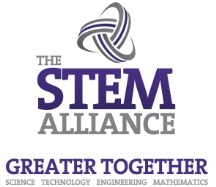 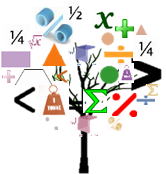 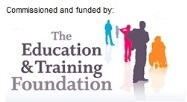 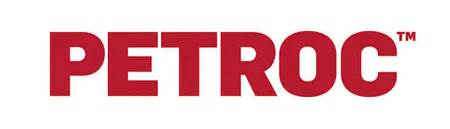 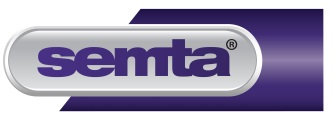 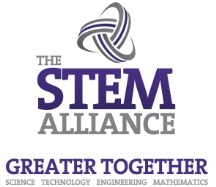 Match
The aim required is to match the graphs to the equations
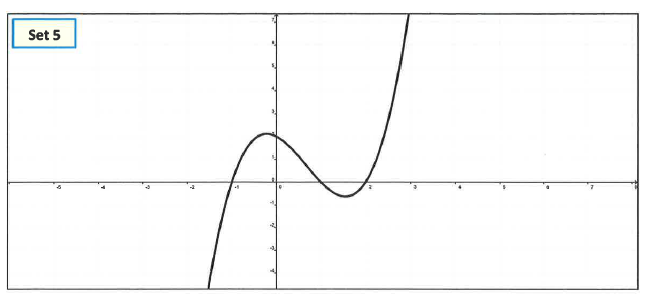 CUT OUT
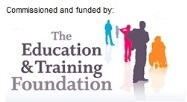 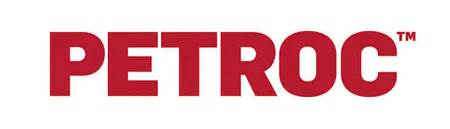 [Speaker Notes: Please cut out the graphs individually]
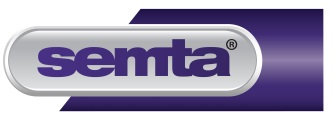 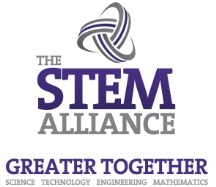 Match
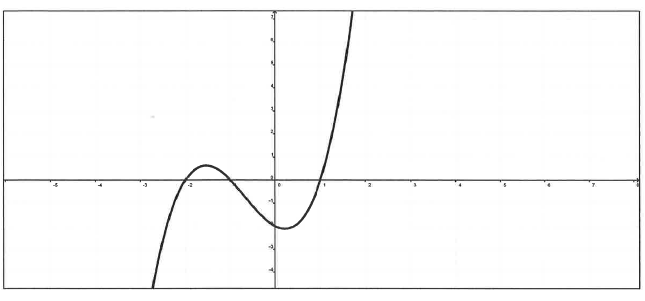 CUT OUT
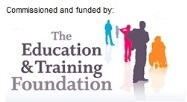 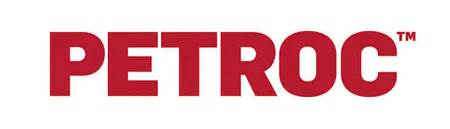 [Speaker Notes: Please cut out the graphs individually]
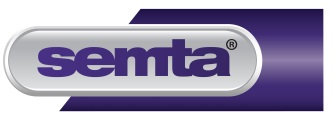 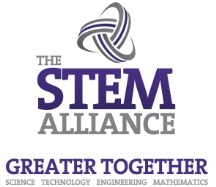 Match
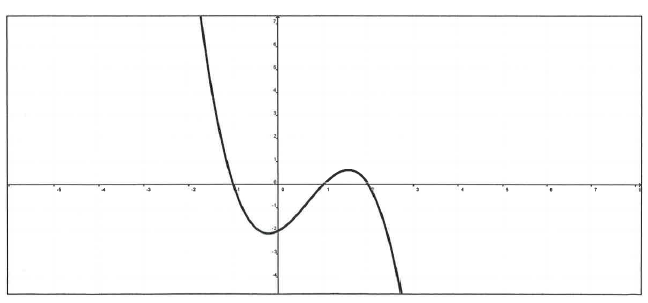 CUT OUT
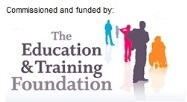 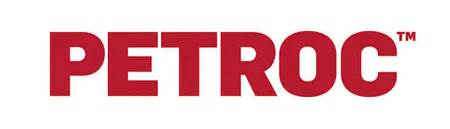 [Speaker Notes: Please cut out the graphs individually]
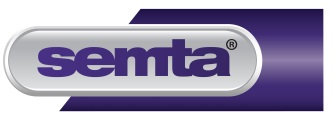 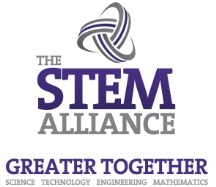 Match
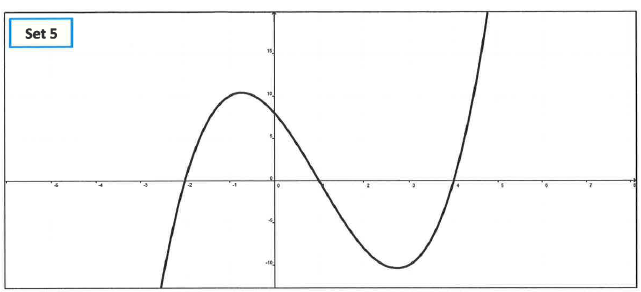 CUT OUT
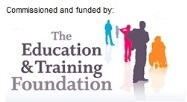 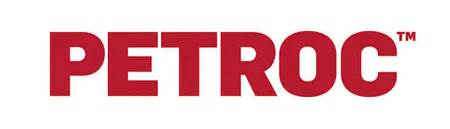 [Speaker Notes: Please cut out the graphs individually]
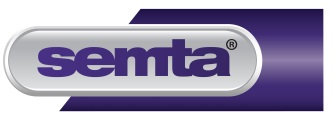 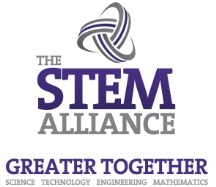 Match
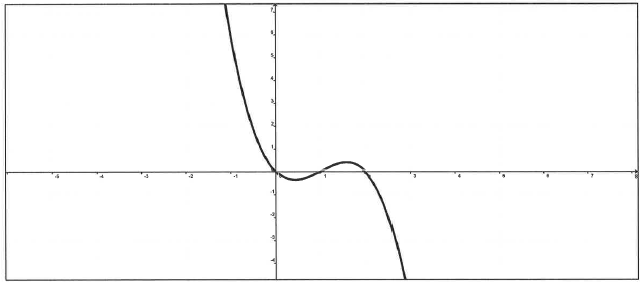 CUT OUT
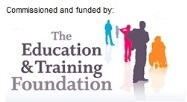 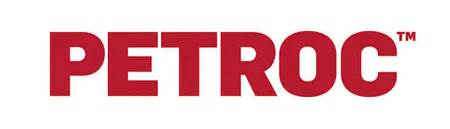 [Speaker Notes: Please cut out individual equations to match against the cut out graphs]
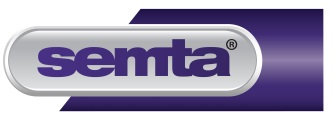 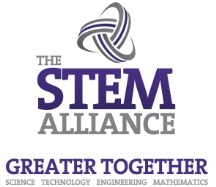 Match
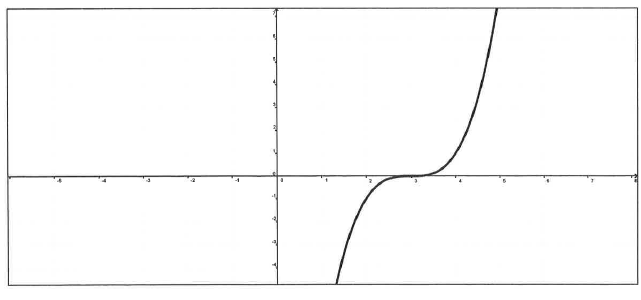 CUT OUT
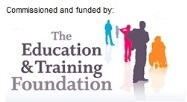 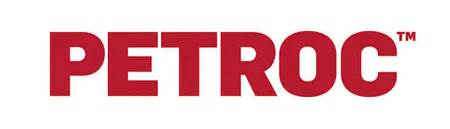 [Speaker Notes: Please cut out individual equations to match against the cut out graphs]
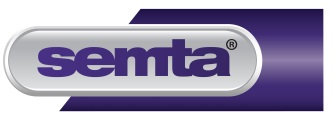 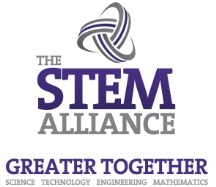 Match
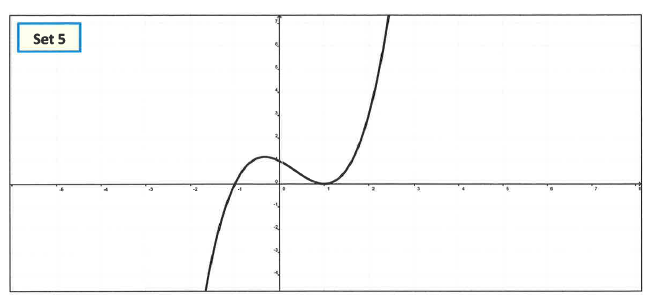 CUT OUT
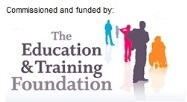 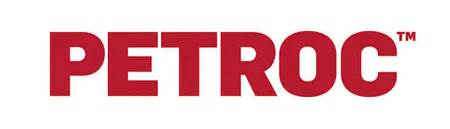 [Speaker Notes: Please cut out individual equations to match against the cut out graphs]
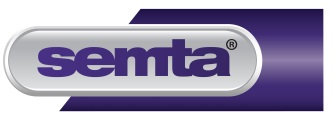 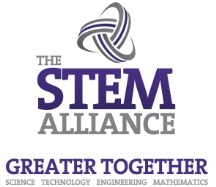 Match
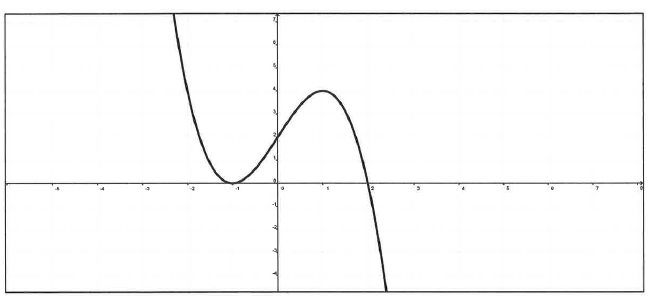 CUT OUT
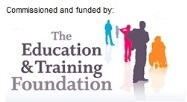 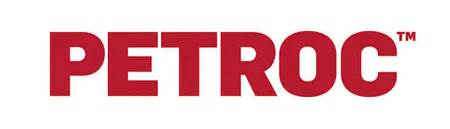 [Speaker Notes: Please cut out individual equations to match against the cut out graphs]
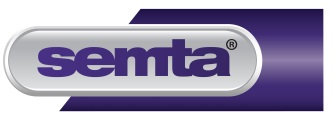 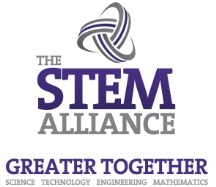 Match
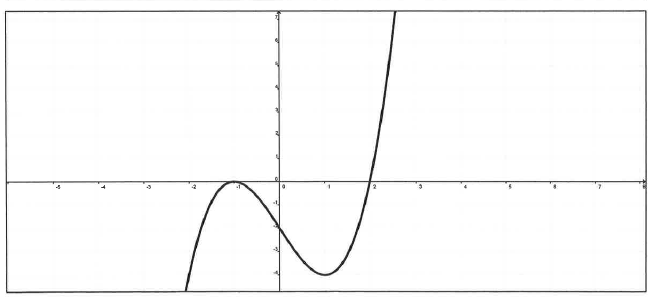 CUT OUT
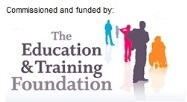 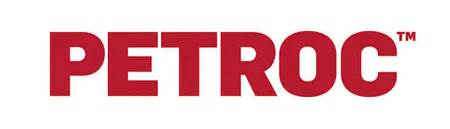 [Speaker Notes: Please cut out individual equations to match against the cut out graphs]
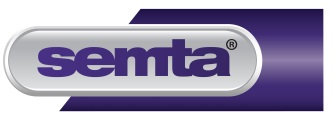 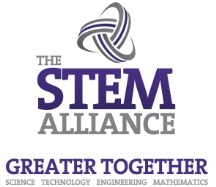 Match
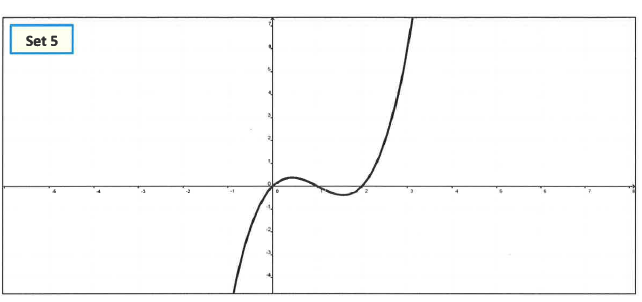 CUT OUT
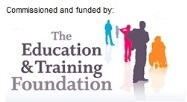 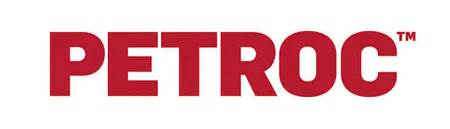 [Speaker Notes: Please cut out individual equations to match against the cut out graphs]
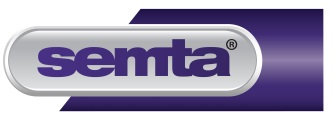 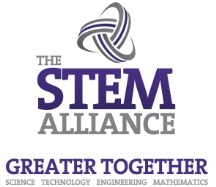 Match
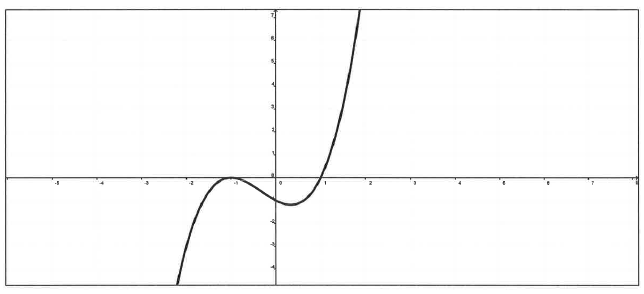 CUT OUT
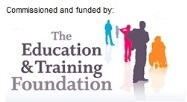 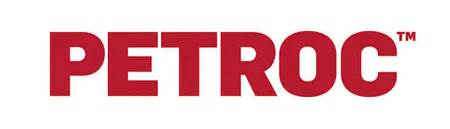 [Speaker Notes: Please cut out individual equations to match against the cut out graphs]
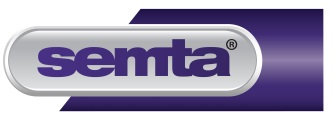 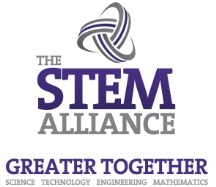 Match
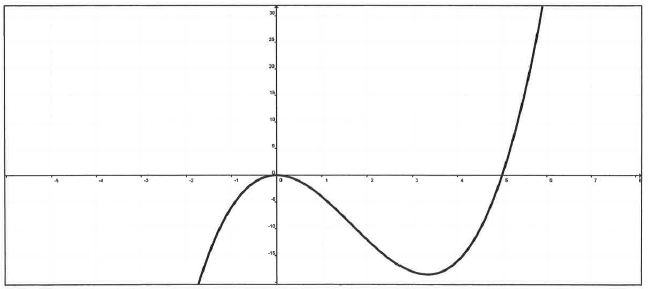 CUT OUT
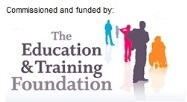 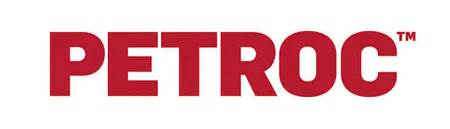 [Speaker Notes: Please cut out individual equations to match against the cut out graphs]
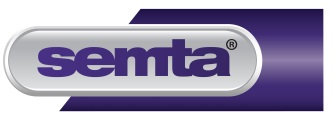 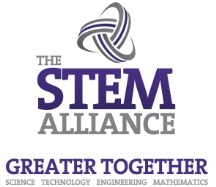 Match
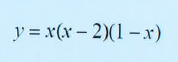 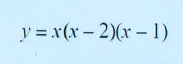 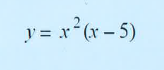 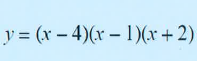 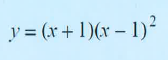 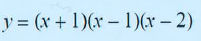 CUT OUT
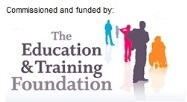 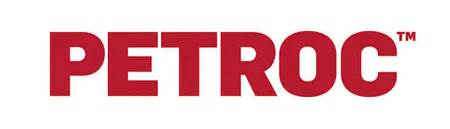 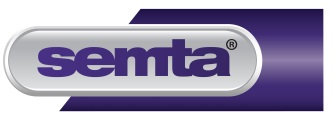 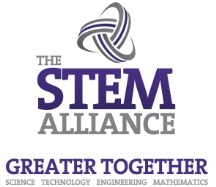 Match
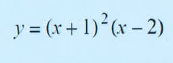 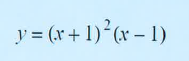 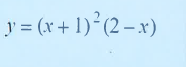 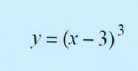 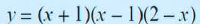 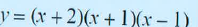 CUT OUT
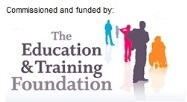 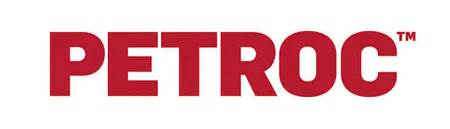 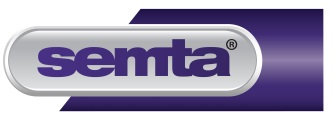 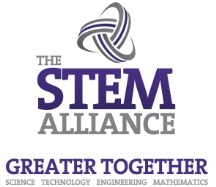 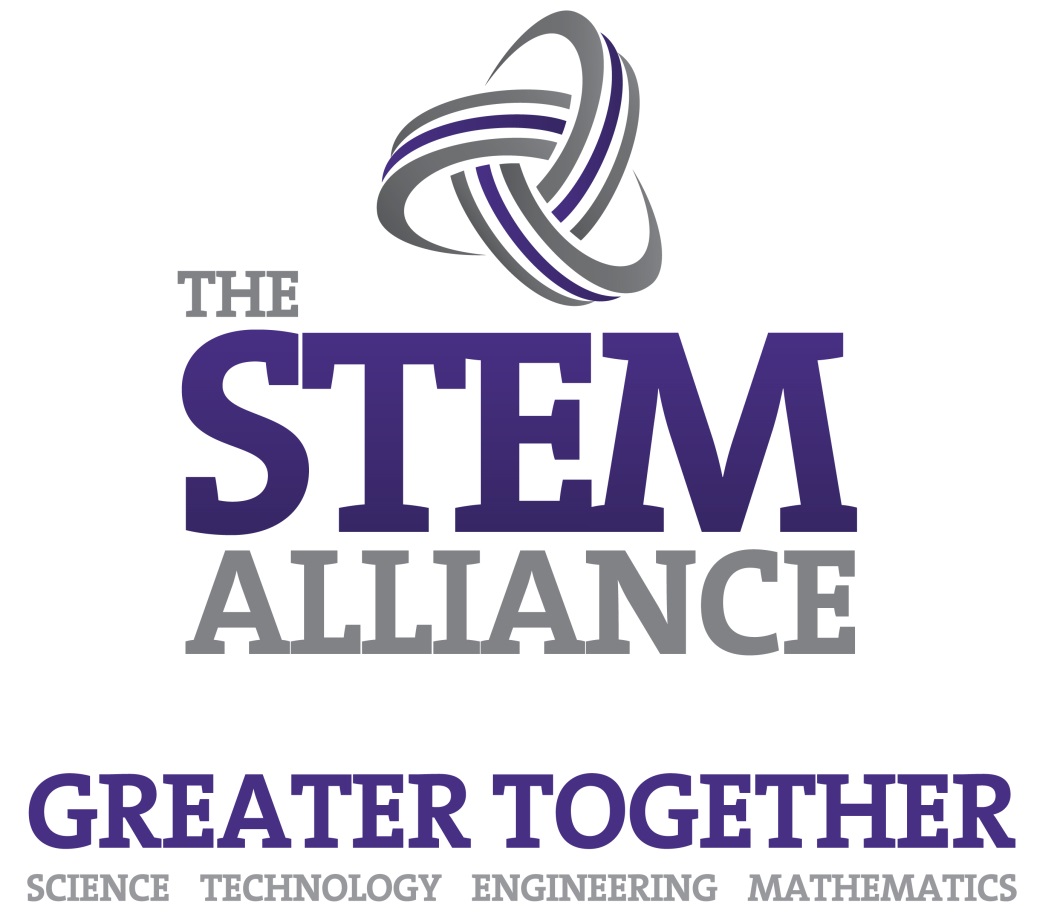 For further information please contact The STEM Alliance enquiries@STEMalliance.uk or visit www.STEMalliance.uk
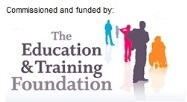 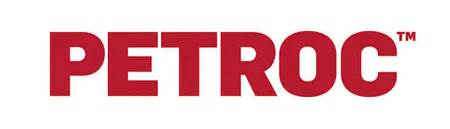